Winter Moth
Identifying Characteristics:
Females have tiny “vestigial” wings and may be found clinging to tree trunks, buildings, fences, etc.
Males are grayish-brown and have 1” wingspan
Male moths fly in November and December, and are attracted to light
Winter Moths may be confused with:
Bruce spanworm moth, a related native species that can hybridize with winter moth
Fall cankerworm is a native pest that also flies in fall and winter and has flightless females
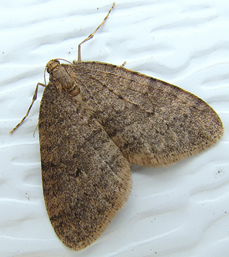 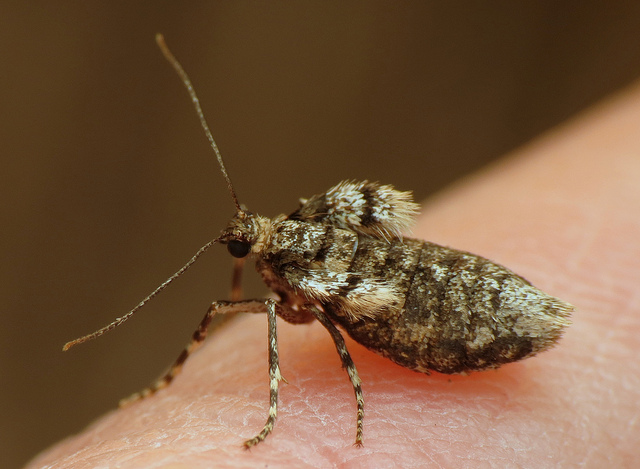 Male
Female
Winter MothLife Cycle
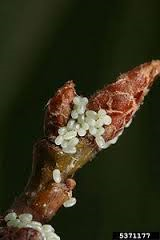 Pupa
Male
Egg
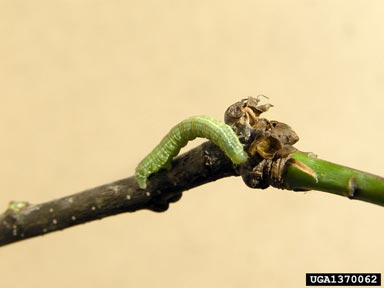 Larva
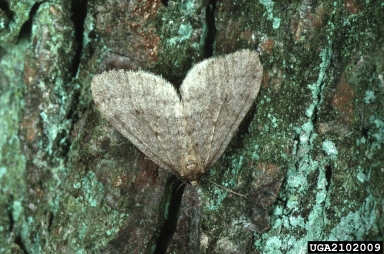 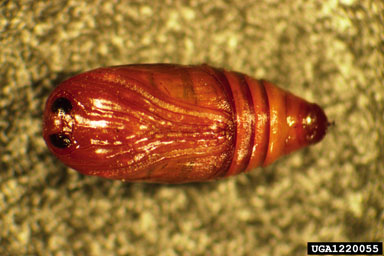 Female
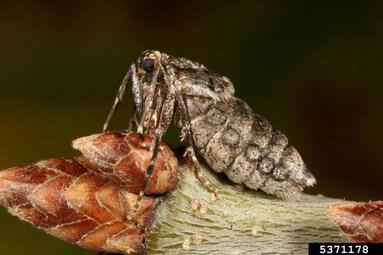 2
Winter MothCommon Host Trees
Callaway Crabapple
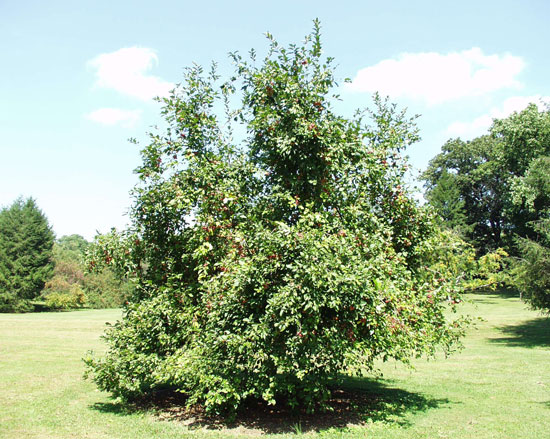 Oak 
Maple
Apple
Elm
Ash
Basswood
Hop
Hornbeam
Fringetree
Crabapple
Cherry
Blueberry
Red Maple
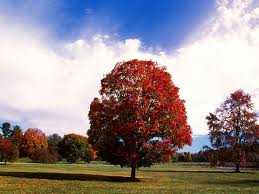 American Elm
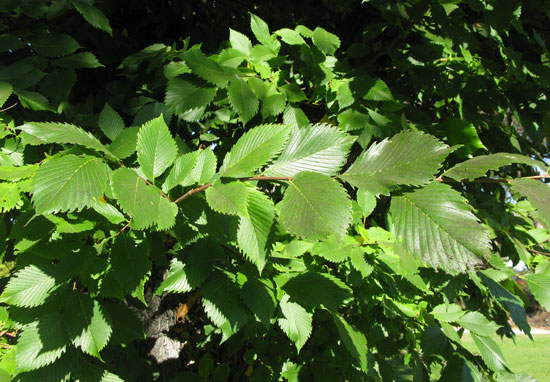 3
[Speaker Notes: Targets over 30 plant genera]
Winter MothMap – Range of Winter Moth
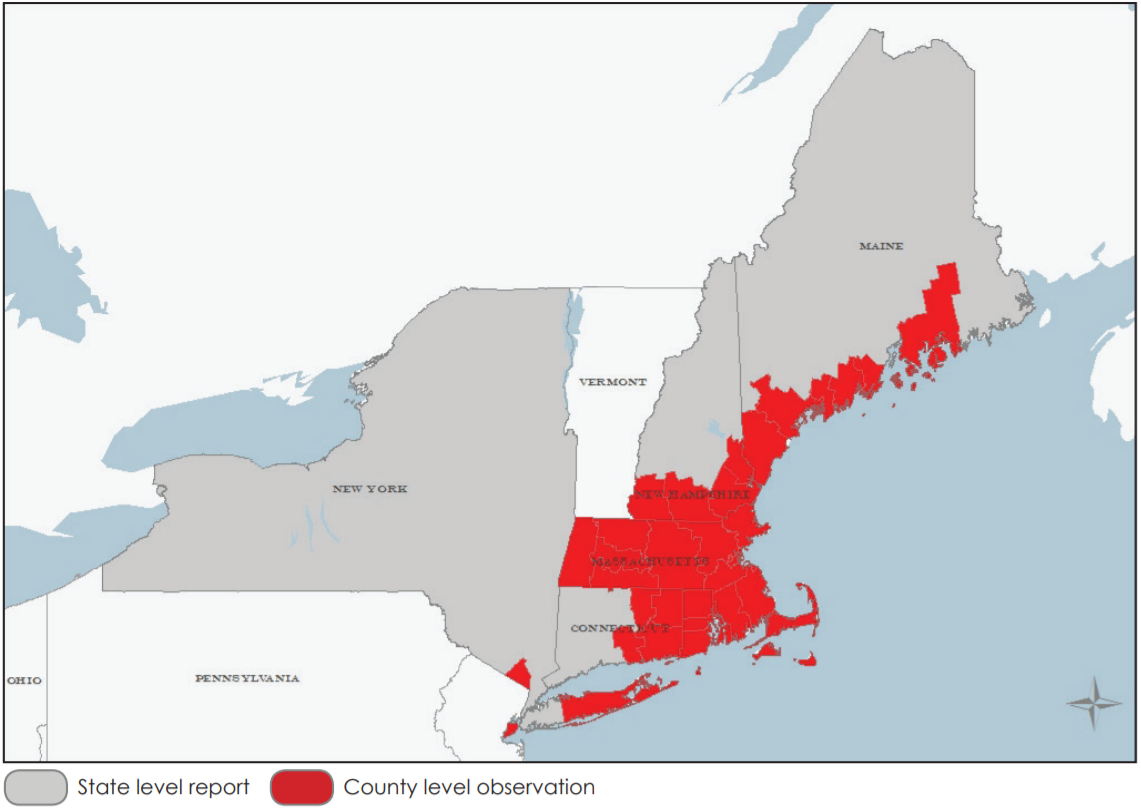 American Elm
4
Winter MothWhat to Look For
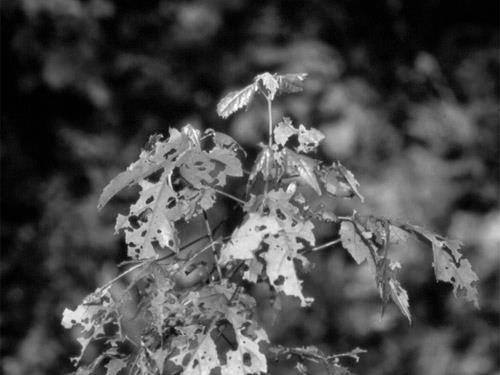 2
Significant tree defoliation and destruction of flower buds in early spring
Skeletonizing of leaves in severe infestations
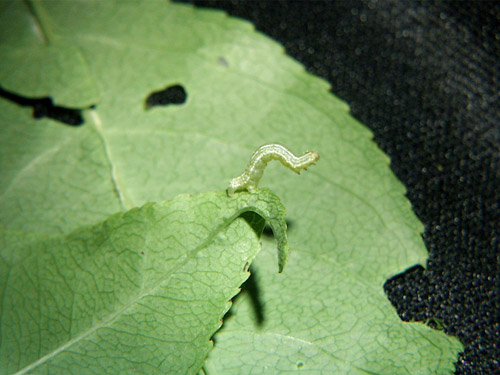 1
5
Winter MothWhat to Look For
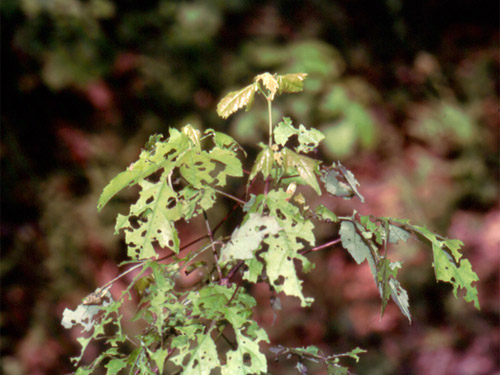 2
Significant tree defoliation and destruction of flower buds in early spring
Skeletonizing of leaves in severe infestations
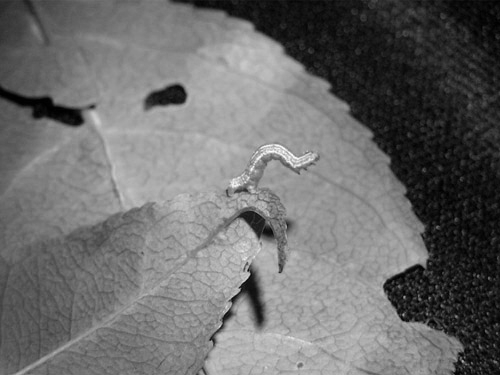 1
6
Winter MothWhat to Look For (cont.)
SPRING:
Green inchworm-type caterpillars with white stripes on the sides;
Severely damaged leaf buds; Dried and curled up while still on the tree
WINTER:
Adult males in flight or gathering at lights;
Mating pairs of moths on tree trunks, building foundations, fences, etc.
YEAR-ROUND: Frass; Damaged Leaves
7
Winter MothAdditional Resources
Bugwood Wiki
http://wiki.bugwood.org/Operophtera_brumata

Bugwood: Forest Pests of North America
http://forestpests.org/vd/8671.html

EDDMaps: Reporting App for Smartphones
http://www.eddmaps.org/
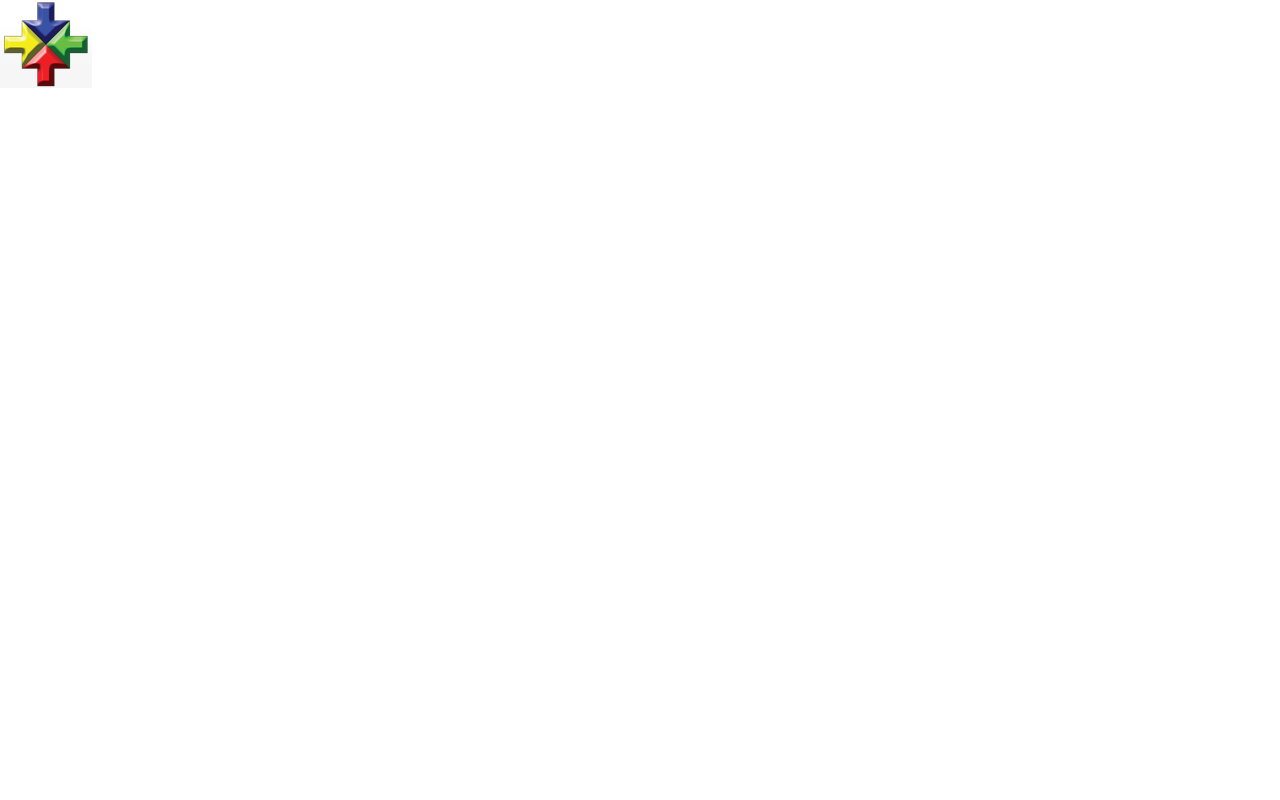 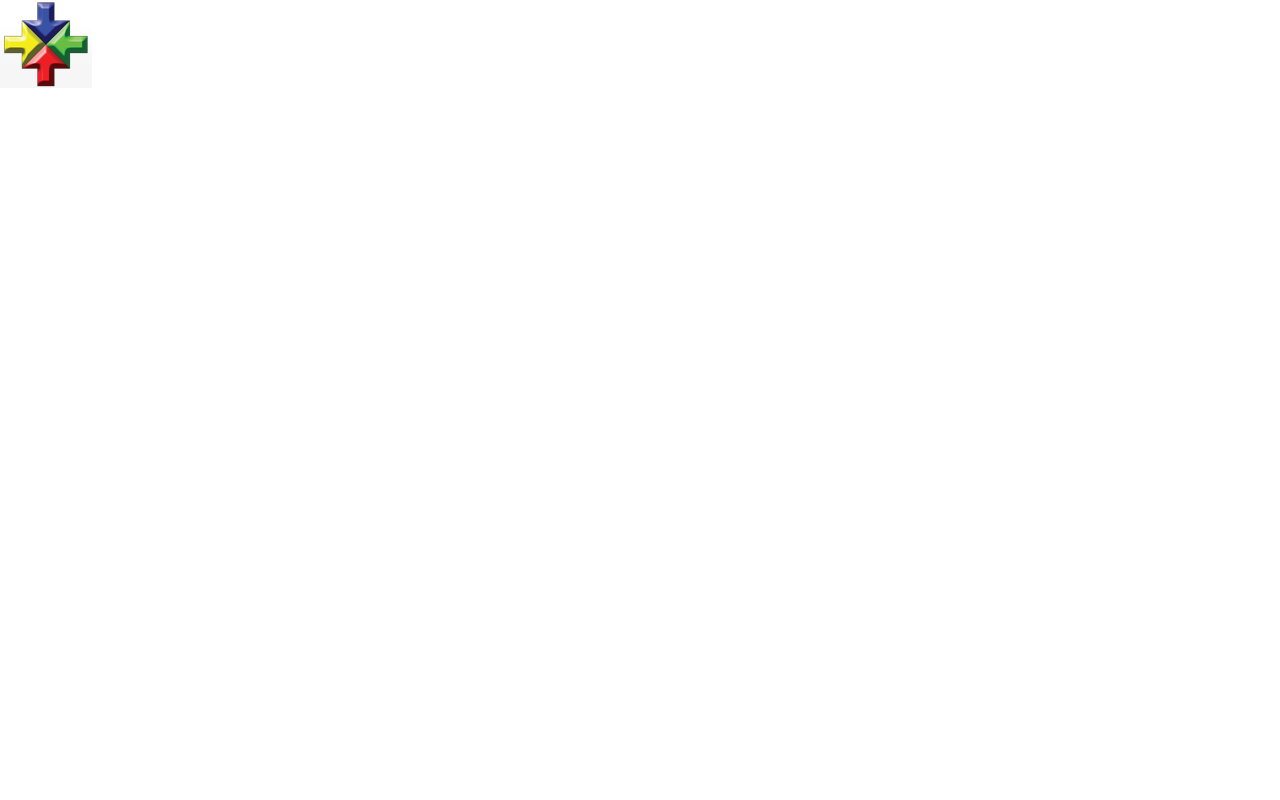 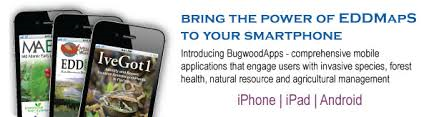 8